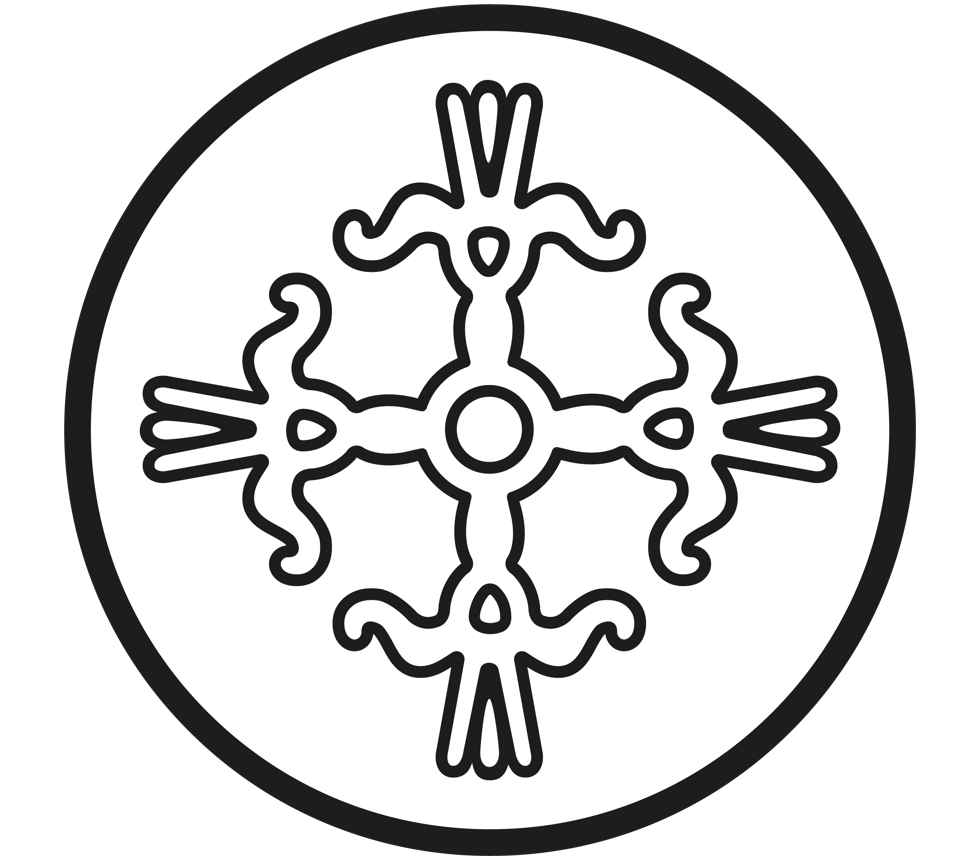 SUOMI 106 -ILLALLINEN 9.12.2023
Ohjelma
Tervetuliaisjuoma sisään tullessa klo 19 
Siirtyminen pöytiin vapaavalintaisessa järjestyksessä
Tervetuliaispuhe: Heikki Uusitalo
Pohjanmiehet
Alkuruoka
Pääruoka
Juhlapuhe: Rehtori Minna Martikainen
Jälkiruoka
Kuula-opiston opiskelijat (esitys)

Kahvi avec ja vapaata seurustelua



Tumma puku ja kunniamerkit
MENU
Tervetuliaisglögi
KANTARELLIKEITTO (L, tilauksesta G) Paistettua rapeaa talon saaristolaisleipää
MESTARIN HÄRKÄÄ Á LA CENTRAL Grillattua naudan ulkofileetä, kantarellikastiketta, maa-artisokkaa, paahdettua myskikurpitsaa ja gremolata perunaa (L, G)
MANTELI FRANGIPANE LEIVOS Xante-liköörillä maustettua päärynää, suolakinuskia
TAI
KONJAKKIGRAAVATTUA HÄRÄNSISÄFILEETÄ  Parmesan juustoa, omenaa, piparjuurta, pinaattia ja kaprista (L, G)
PAISTETTUA SIIKAA Pernod-rapukastiketta, juuresperunakakkua, paahdettua myskikurpitsaa, pinaattia ja purjoa (L, G)
BAILEYS CRÈME BRÛLÉE L, G Karhunvadelmaa

Ruokajuomat ja kahvi avec kukin tilaa henkilökunnalta
Maksu baarin kassalle poistuttaessa
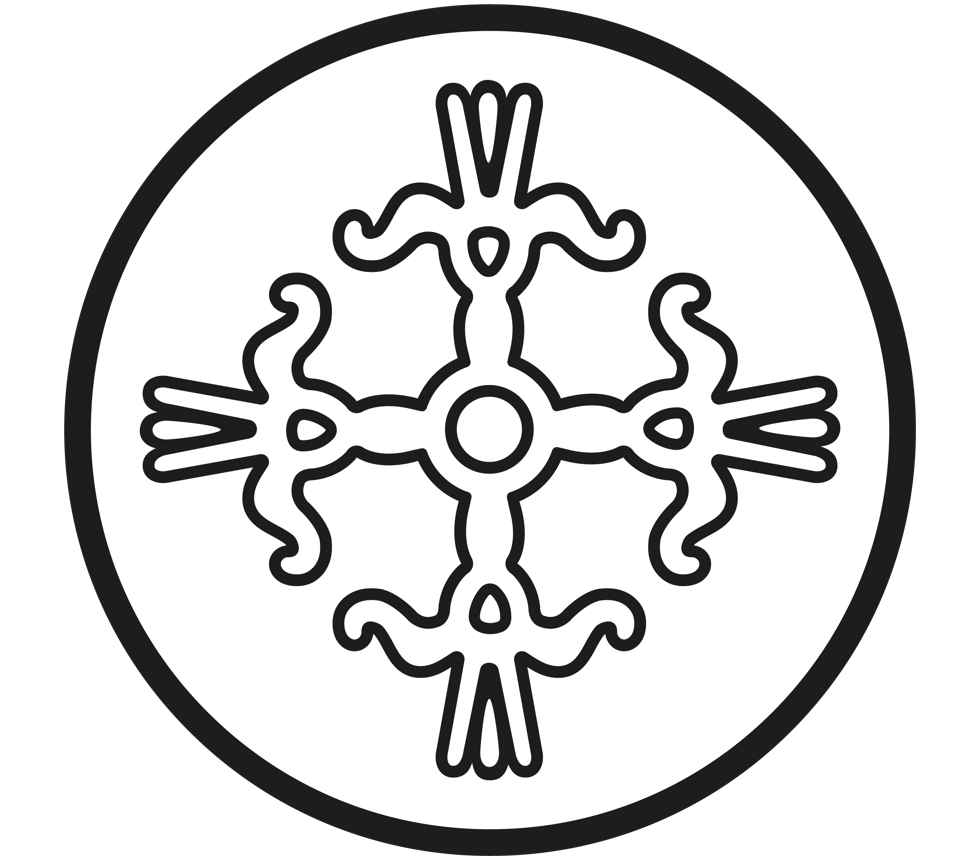 SUOMI 106 -ILLALLINEN 9.12.2023
Ohjelma
Tervetuliaisjuoma sisään tullessa klo 19 
Siirtyminen pöytiin vapaavalintaisessa järjestyksessä
Tervetuliaispuhe: Heikki Uusitalo
Pohjanmiehet
Alkuruoka
Pääruoka
Juhlapuhe: Rehtori Minna Martikainen
Jälkiruoka
Kuula-opiston opiskelijat (esitys)

Kahvi avec ja vapaata seurustelua


Tumma puku ja kunniamerkit
VEGEMENU
Tervetuliaisglögi
Punajuuritartar, omenaa, piparjuurta, kapriksia, viikuna-balsamicoa ja sinappifrillyä (L, G)

Munakoiso-chevre tournedos, paahdettua myskikurpitsaa, maa-artisokkaa, lehtikaalia ja punaherukkaa (L, G)

Centralin suklaatiramisu (L, G) 







Ruokajuomat ja kahvi avec kukin tilaa henkilökunnalta
Maksu baarin kassalle poistuttaessa